Jolly Grammar 
5a-29
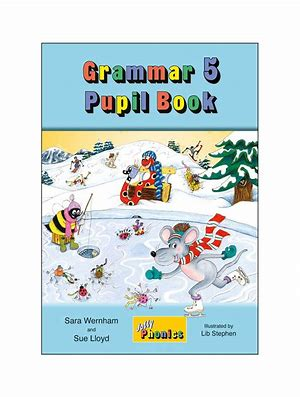 Let’s review
Prepositional phrases.
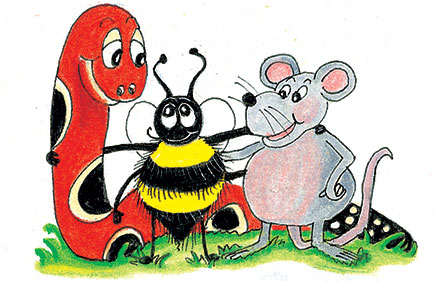 at
 on
 past
 along
 before
 through
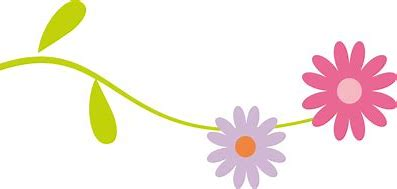 in
to
under
around
across
during
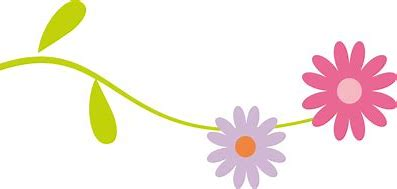 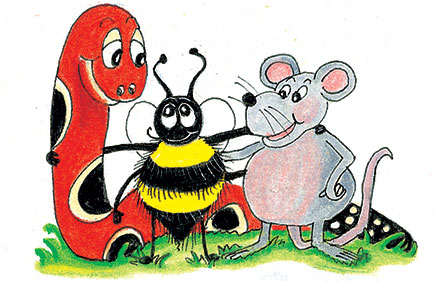 Let’s review
suffixes.
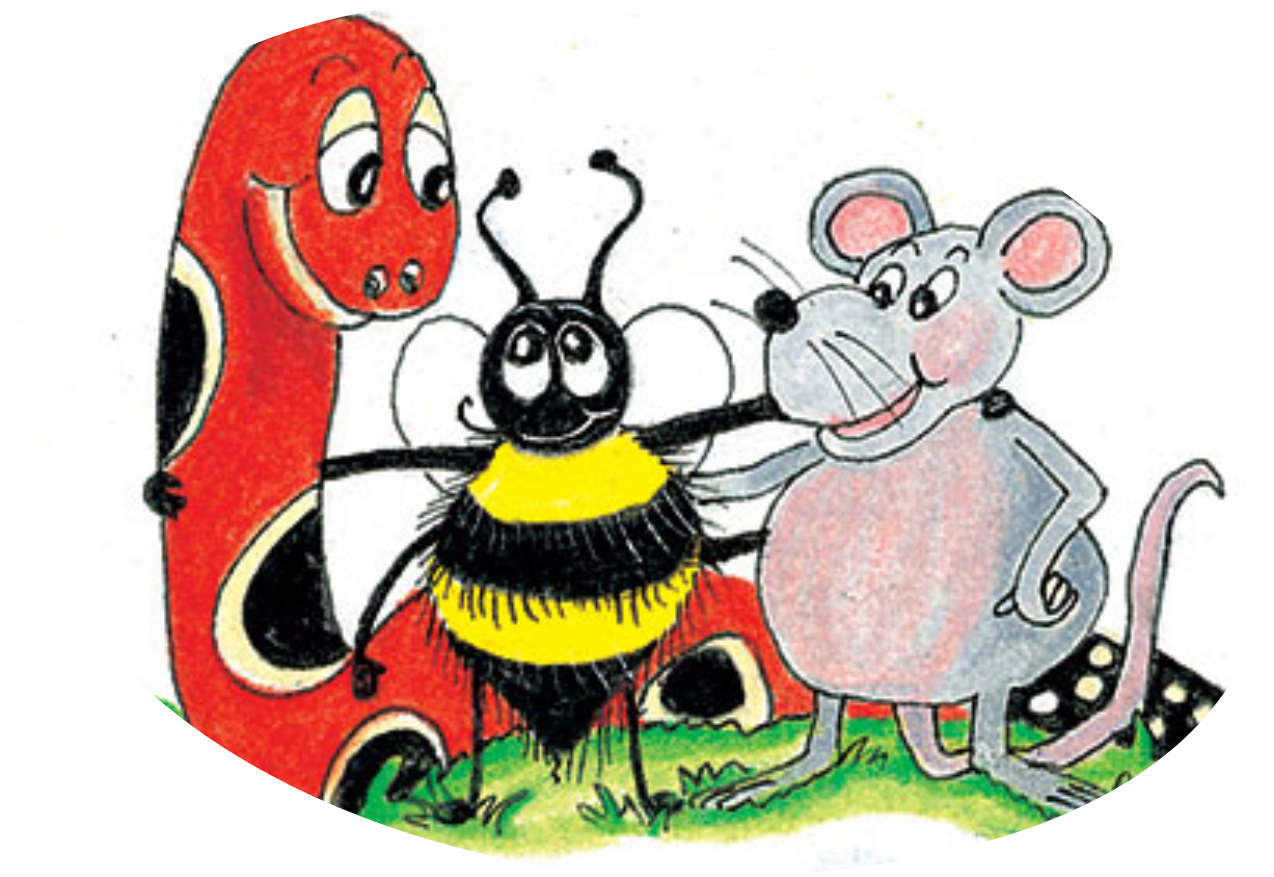 action
 mansion
 question
 conversion
 competition
 collision
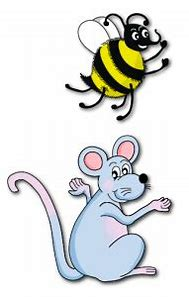 Spelling Point
<ssion>
express
admit
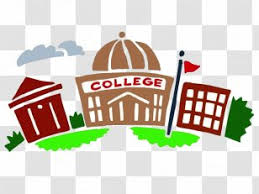 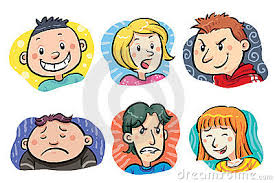 expression
admission
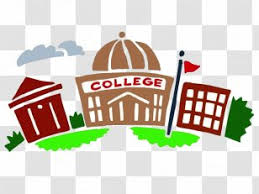 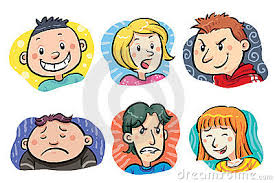 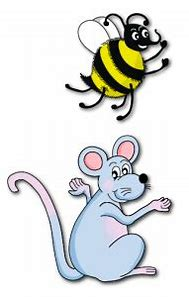 Spelling List
<ssion>
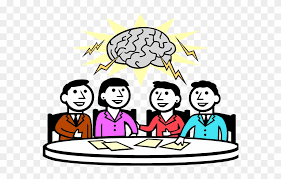 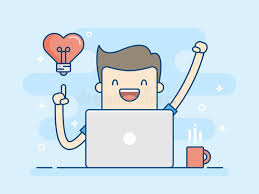 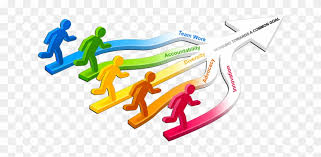 session		passion		mission
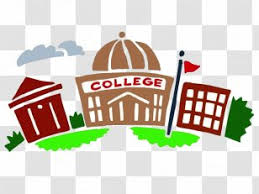 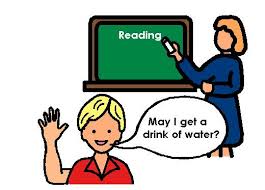 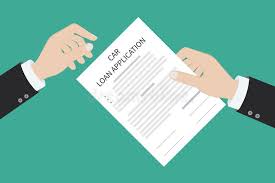 permission  submission	 admission
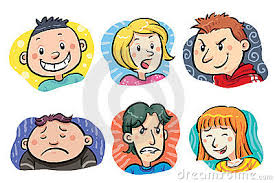 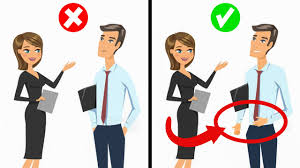 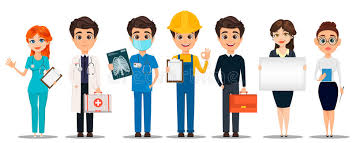 expression	 impression	profession
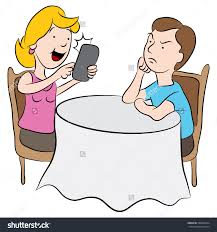 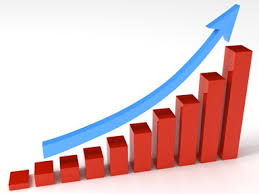 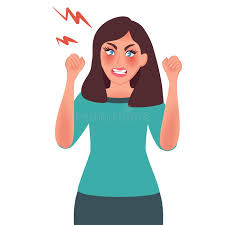 aggression  progression	 obsession
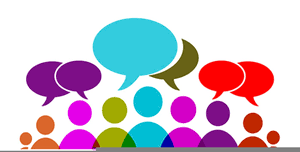 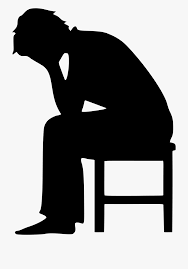 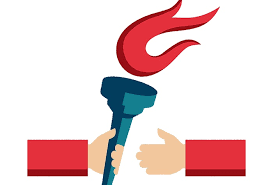 discussion	 depression	 succession
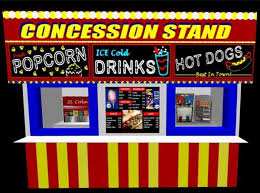 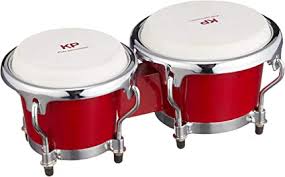 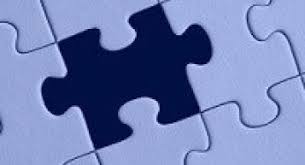 concession  omission	 percussion
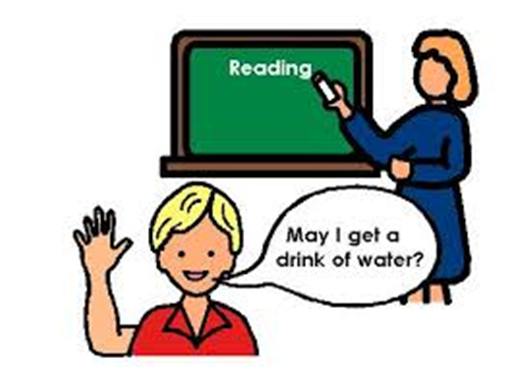 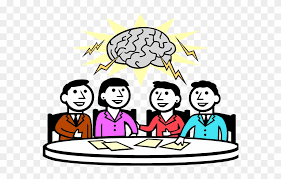 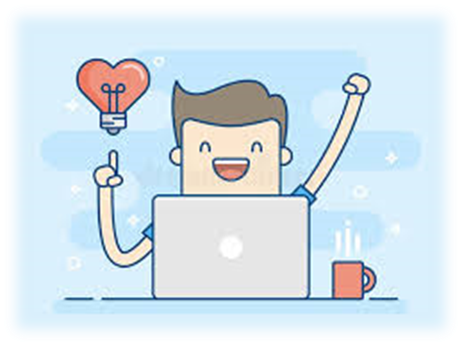 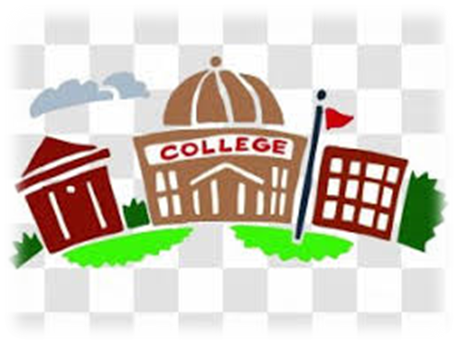 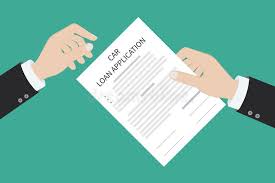 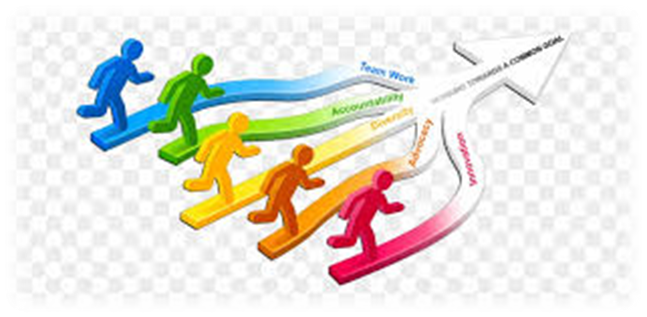 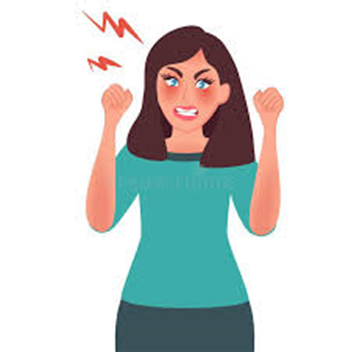 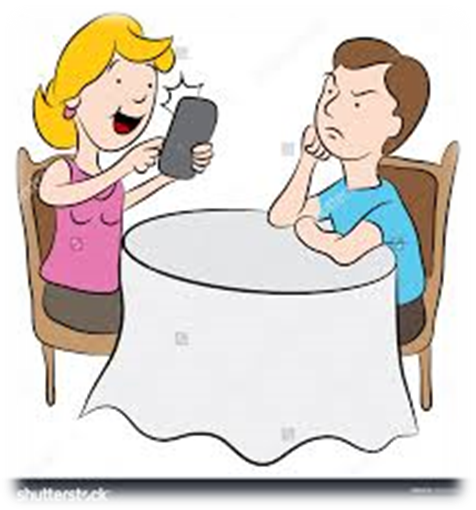 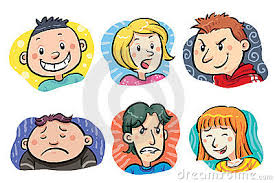 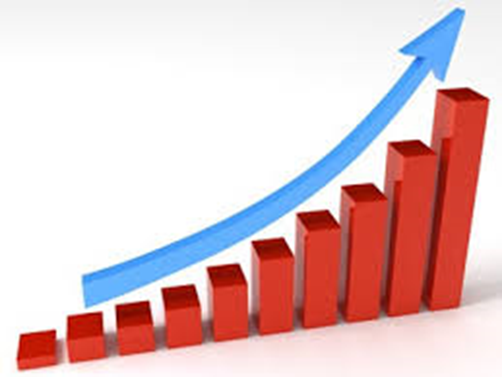 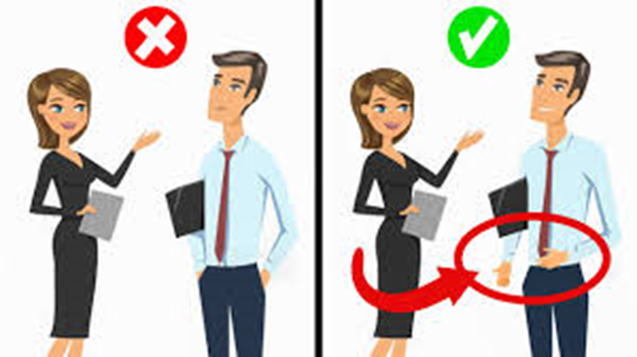 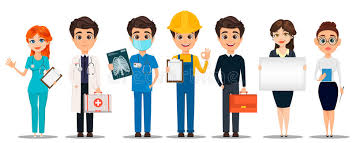 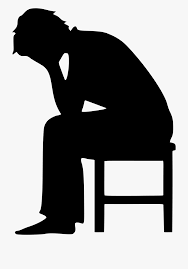 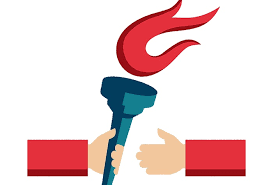 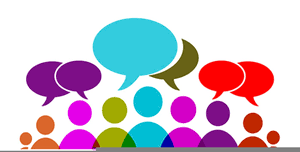 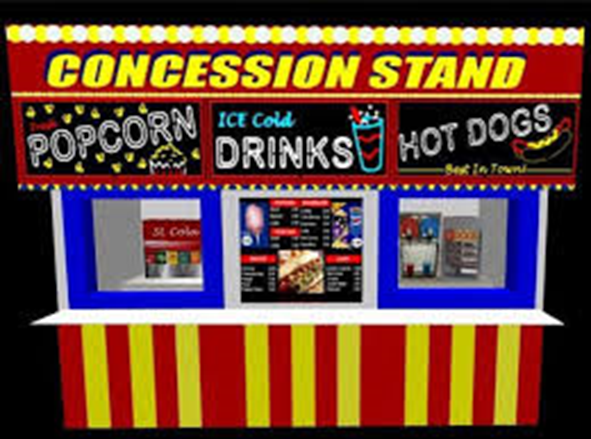 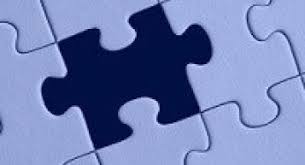 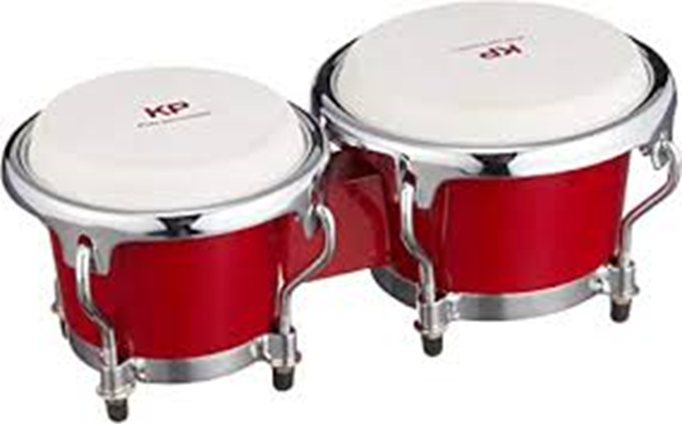 Activity Page:
Spelling
<ssion>
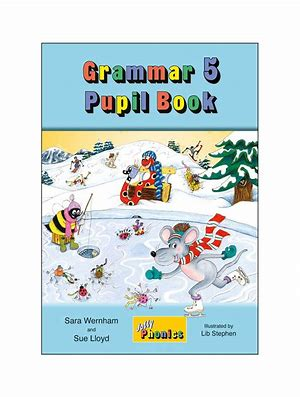 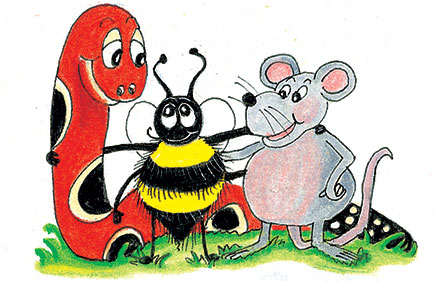 Which words have “mission”?
permission
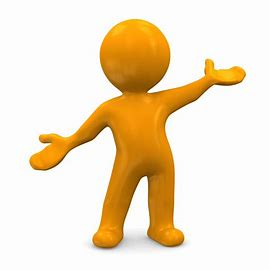 permission
 submission
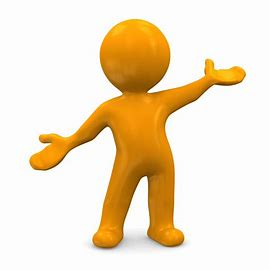 permission
 submission
 admission
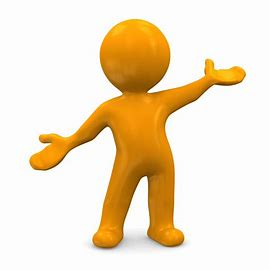 permission
 submission
 admission
 omission
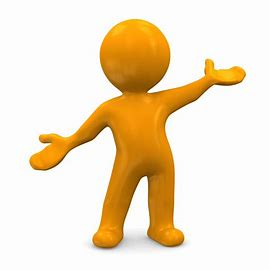 Root verbs
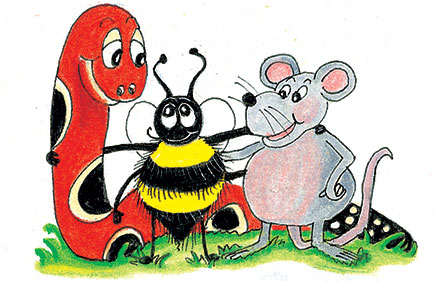 permission
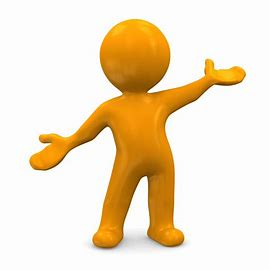 permission
 admission
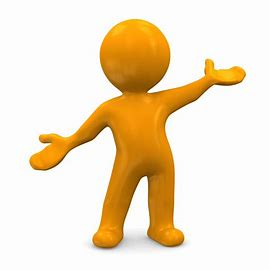 permission
 admission
 impression
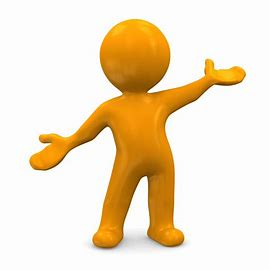 permission
 admission
 impression
 obsession
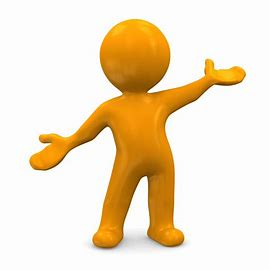 permission
 admission
 impression
 obsession
 depression
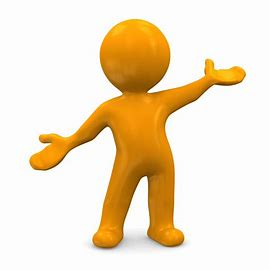 permission
 admission
 impression
 obsession
 depression
 concession
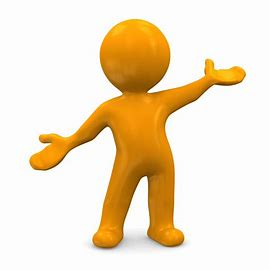 permission
 admission
 impression
 obsession
 depression
 concession
submission
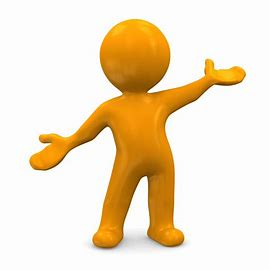 permission
 admission
 impression
 obsession
 depression
 concession
submission
 expression
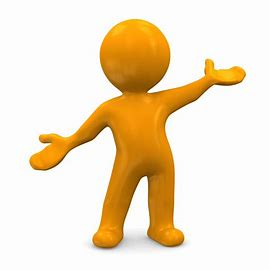 permission
 admission
 impression
 obsession
 depression
 concession
submission
 expression
 progression
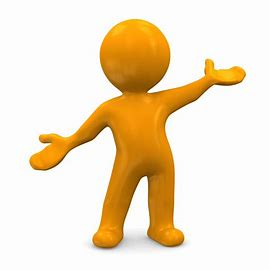 permission
 admission
 impression
 obsession
 depression
 concession
submission
 expression
 progression
 discussion
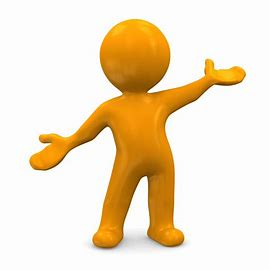 permission
 admission
 impression
 obsession
 depression
 concession
submission
 expression
 progression
 discussion
 succession
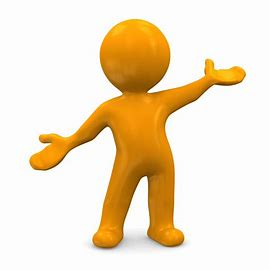 permission
 admission
 impression
 obsession
 depression
 concession
submission
 expression
 progression
 discussion
 succession
 omission
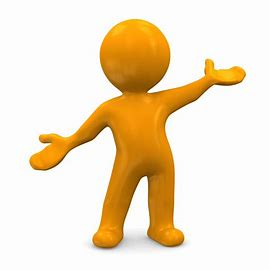 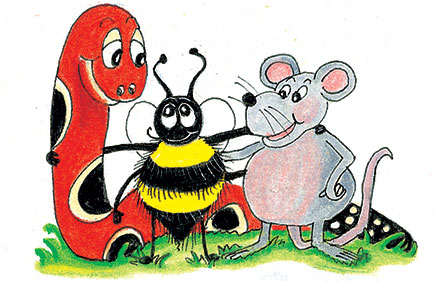 Prefixes
depression
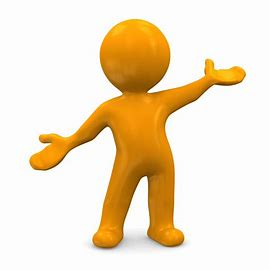 depression
 
 expression
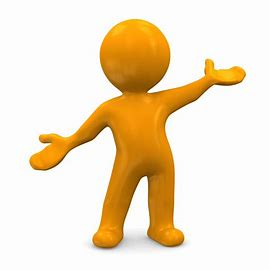 depression
 
 expression

 submission
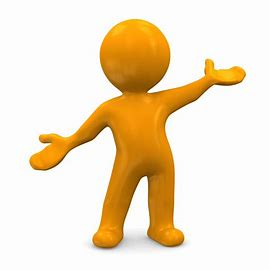 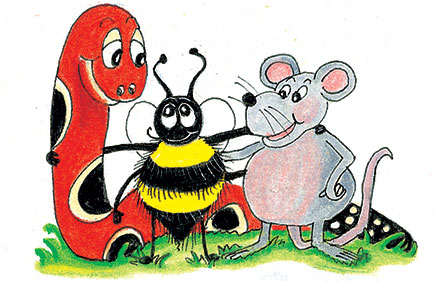 Parsing & Sentence Walls
The percussion player was wearing 
a determined expression.
Subject


 player
  
 
 The percussion
Verb


 was wearing
Object


 expression


  a determined
Dictation
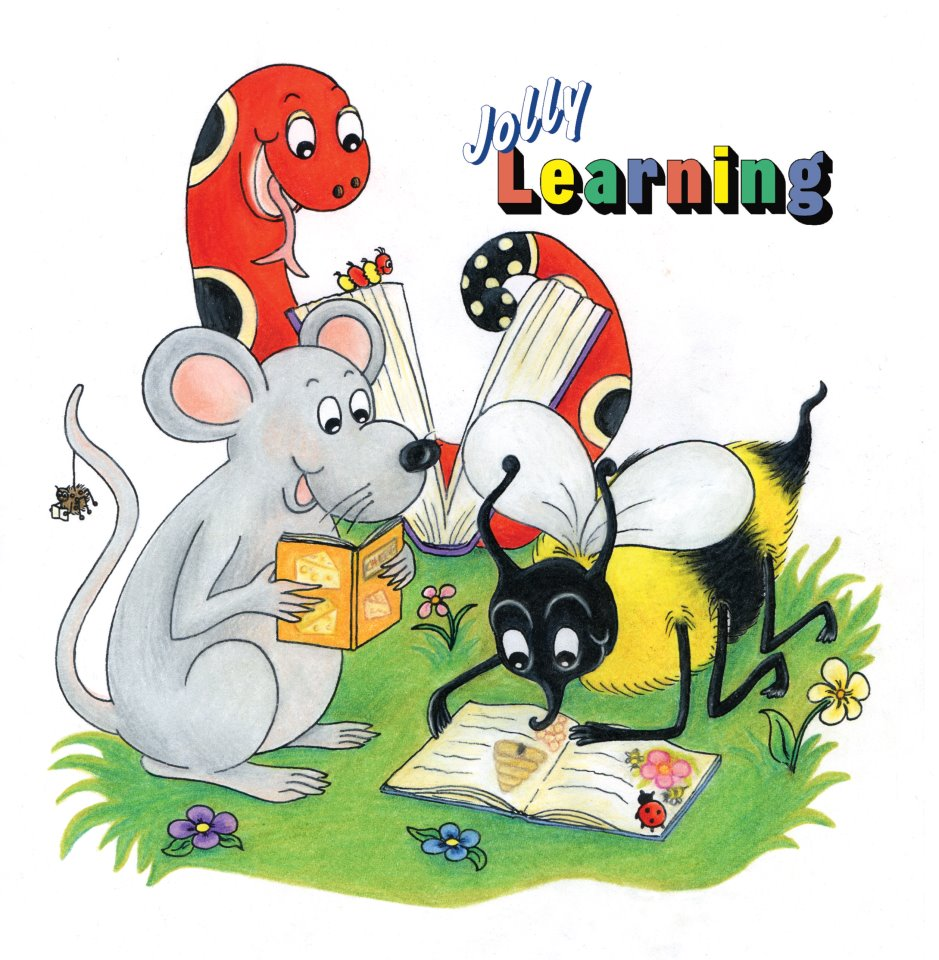 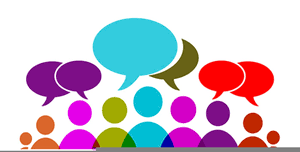 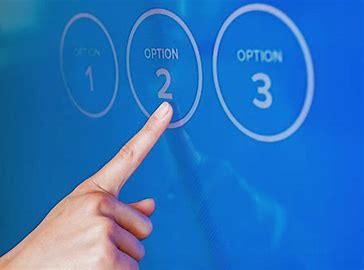 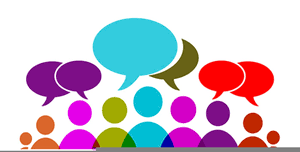 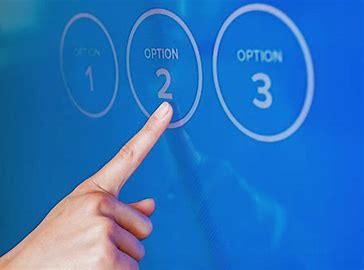 We had a long discussion about all the options.
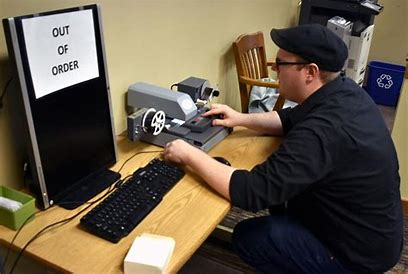 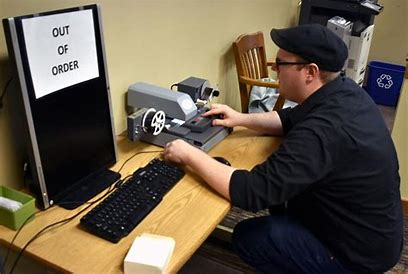 The spy hid the microfilm during his mission.
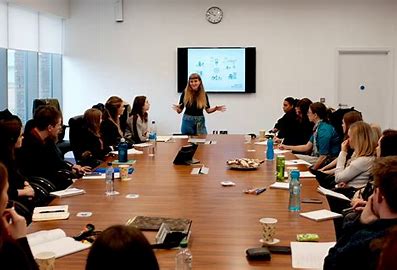 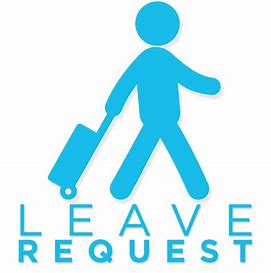 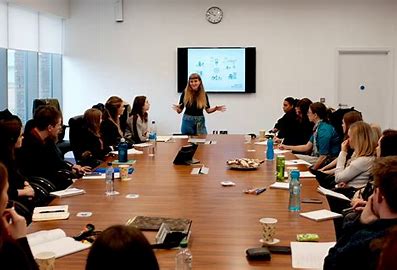 “You need permission to leave the session early,” he explained.
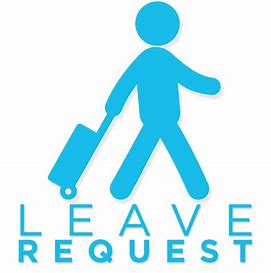 Thank you. 

See you 
next time!
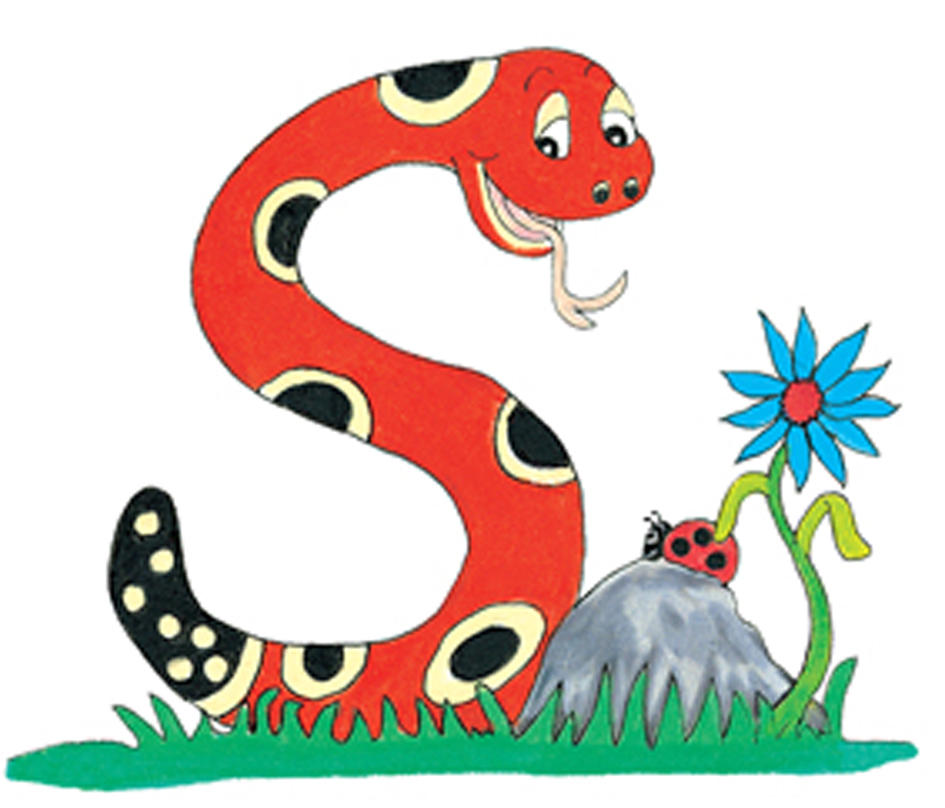